Игра как средство общения дошкольников
Воспитатель Батуева Н. И.
МБДОУ «Детский сад № 80»
г. Новороссийск
Актуальность темы
Игра всегда считалась универсальным методом обучения, воспитания, отдыха. Она имеет важное значение в жизни ребенка. Игра, как вид непродуктивной деятельности человека, доставляет эмоциональное переживание удовольствия, наслаждения от процесса свободного проявления духовных и физических сил личности.
Игра - это школа социальных отношений, в которой человек усваивает нормы социального и культурного поведения.
Интерес человека к игровой деятельности постоянен. В процессе игры ребенок совершенствуется, приобретая в игре все необходимые для жизни навыки.
Цель: изучить возможности игры, как средство формирования навыков общения детей дошкольного возраста.
Задачи:
1. наполнить игровую деятельность детей дошкольного возраста активно-деятельным и эмоционально комфортным содержанием;
2. выявить творческие возможности детей дошкольного возраста посредством игр;
3. сформировать основы «игровой культуры»; создать условия для активизации форм партнерского сотрудничества между детьми;
4. расширить кругозор ребенка посредством игры;
5. развить коммуникативные способности детей;
6. сформировать художественно - эстетический вкус детей дошкольного возраста.
«Духовная жизнь ребенка полноценна лишь тогда,когда он живет в мире игры, фантазии, сказки, творчества.Без этого он - засушенный цветок».                                                                    В. А. Сухомлинский
Особенности общения детей раннего возраста заключаются в непосредственной дружбе и безусловной симпатии. Трехлетки воспринимают ровесников, как общую массу - все для них друзья, партнеры по игре и шалостям. В это период нет места ревности к похвале и успеху другого ребенка. Такое эмоциональное единство закладывает в психике малыша фундамент «чувства локтя» с другими людьми и причастности к коллективу. Чтобы игры приносили радость не только детям, но и взрослым, нужно организовывать такие забавы, в которых участвуют все ребята одновременно. 
Начиная с 4-5 лет, сверстник становится осознанно желанным партнером по играм. Дети понимают, что играть с друзьями интереснее, чем с мамой или папой. Появляется утрированный детский эгоизм, направленный на подчеркивание своего превосходства перед другими ребятами. Самые популярные формы общения ребенка со сверстниками выглядят, как хвастовство. Ровесники становятся неким эталоном, в сравнении с которым малыш видит себя и лучше, и достойнее, и красивее. Внимательные взрослые должны организовывать детей в ролевые игры, где у каждого дошкольника будет своя роль.
Дети 6-7 лет проявляют интерес к ровеснику, как к личности. Теперь формы общения дошкольников облечены в вопросы, ответы, заботу о товарище. Ребятам важно настроение и желания друг друга. Происходит подъем на новую ступень детской социальной лестницы.
Интерес к ровесникам имеет познавательный и наблюдательный характер. Дети стараются узнать как можно больше о своих товарищах, помочь им, причем бескорыстно. В этом возрасте к поведению дошкольников добавляется доброта. Коллектив детей способен сплотиться для игры или защиты товарища. В ровеснике ребенок теперь видит не соперника, а равноценную личность. Игры содержат условия, способствующие полноценному развитию личности: единство познавательного и эмоционального начал, внешних и внутренних действий, коллективной и индивидуальной активности детей. Необходимо, чтобы каждая игра приносила ребенку новые эмоции, умения, расширяла опыт общения, развивала совместную и индивидуальную активность.
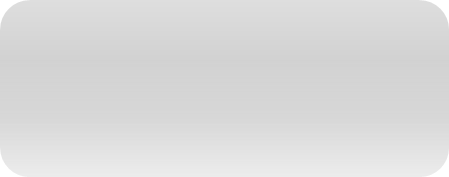 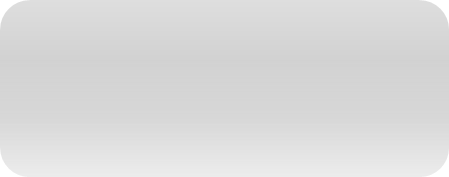 театрализованные
сюжетно-ролевые
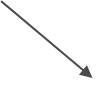 Классификация игр:
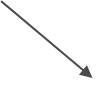 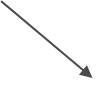 дидактические
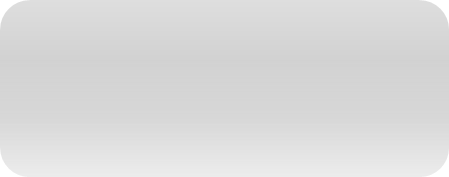 подвижные
Сюжетно- ролевые игры
Главным компонентом сюжетно-ролевой игры является сюжет, без него нет самой сюжетно-ролевой игры. Сюжет игры - это та сфера действительности, которая воспроизводится детьми. Сюжет представляет собой отражение ребенком определенных действий, событий, взаимоотношений из жизни и деятельности окружающих. При этом его игровые действия (крутить руль автомашины, готовить обед, учить рисовать учеников и т.д.) - одно из основных средств реализации сюжета.
  Сюжеты игр разнообразны. Условно их делят на бытовые (игры в семью, детский сад), производственные, отражающие профессиональный труд людей (игры в больницу, магазин и т. д.), общественные (игры в празднование Дня рождения города, в библиотеку, школу и т.д.). Самостоятельность детей в сюжетно-ролевой игре - одна из ее характерных черт. Дети сами выбирают тему игры, определяют линии ее развития, решают, как станут раскрывать роли, где развернут игру, и т.п. Каждый ребенок свободен в выборе средств воплощения образа. При этом нет ничего невозможного: можно, сев в кресло - «ракету», очутиться на Луне, при помощи палочки - «скальпеля» - сделать операцию. Такая свобода в реализации замысла игры и полет фантазии позволяют дошкольнику самостоятельно включаться в те сферы человеческой деятельности, которые в реальной жизни еще долго будут ему недоступны. Объединяясь в сюжетно-ролевой игре, дети по своей воле выбирают партнеров, сами устанавливают игровые правила, следят за их выполнением, регулируют взаимоотношения. Но самое главное - в игре ребенок воплощает свой взгляд, свое представление, свое отношение к тому событию, которое разыгрывает. На эту особенность игры указывал Константин Дмитриевич Ушинский: «…в игре же дитя - зреющий человек, пробует свои силы и самостоятельно распоряжается своими же созданиями».
Театрализованные игры
Самым популярным и увлекательным направлением в дошкольном воспитании является театрализованная деятельность. С точки зрения педагогической привлекательности можно говорить об универсальности, игровой природе и социальной направленности, а также о коррекционных возможностях театра.
   Именно театрализованная деятельность позволяет решать многие педагогические задачи, касающиеся формирования выразительности речи ребенка, интеллектуального и художественно-эстетического воспитания. Участвуя в театрализованных играх, дети становятся участниками разных событий из жизни людей, животных, растений, что дает им возможность глубже познать окружающий мир. Одновременно театрализованная игра прививает ребенку устойчивый интерес к родной культуре, литературе, театру.
   Огромно и воспитательное значение театрализованных игр. У детей формируется уважительное отношение друг к другу. Они познают радость, связанную с преодолением трудностей общения, неуверенности в себе. Увлеченность детей театрализованной игрой, их внутренний комфорт, раскованность, легкое общение взрослого и ребенка, почти сразу пропадающий комплекс «я не умею» - все это удивляет и привлекает. Таким образом, театрализованная игра способствует развитию творческих способностей и познавательной активности детей, нравственном развитию дошкольника, формированию познавательного воображения (проявляющемуся прежде всего в развитии логико-символической функции ребенка) и эффективного воображения (способствующего пониманию ребенком смыслов человеческих отношений, адекватному эмоциональному реагированию, формированию эмоционального контроля и таких высших социальных чувств, как симпатия, сочувствие, сопереживание).
Дидактические игры
Дидактические игры - незаменимое средство обучения детей преодолению различных затруднений в умственной и нравственной их деятельности. Эти игры таят в себе большие возможности и воспитательного воздействия на детей дошкольного возраста.
  Чем содержательнее игровое действие и правила дидактических игр, тем активнее действует ребенок. А это дает возможность воспитателю формировать взаимоотношения детей: умение действовать по очереди в соответствии с правилами игры, считаться с желаниями участников игры, помогать товарищам в затруднениях. В ходе игры есть возможность добиваться проявления инициативы каждым ребенком в достижении поставленной цели. Однако эти качества личности не воспитываются в ребенке сами по себе, их нужно постепенно, терпеливо формировать. Если детям любого возраста давать дидактическую игрушку, не раскрывая четко и ясно правил игры с ней, то игра протекает сумбурно и теряет свою воспитательную ценность.
  В дидактических играх поведение ребенка, его действия, взаимоотношения с другими детьми регулируются правилами. Для того чтобы игра действительно служила воспитательным целям, дети должны хорошо знать правила и точно им следовать. Научить их этому должен воспитатель. Особенно это важно делать с самого раннего возраста, тогда постепенно дети приучаются действовать в соответствии с правилами и у них формируются умения и навыки поведения в дидактических играх.
Подвижные игры
Подвижные игры - сознательная, активная, эмоционально окрашенная деятельность ребенка, характеризующаяся точным и своевременным выполнением заданий, связанных с обязательными для всех играющих правилами.
  Подвижные игры, прежде всего средство физического воспитания детей. Они дают возможность развивать и совершенствовать их движения, упражняется в беге, прыжках, лазанье, бросанье, ловле и т.д. Разнообразные движения требуют активной деятельности крупных и мелких мышц, способствуют лучшему обмену веществ, кровообращению, дыханию, т.е. повышению жизнедеятельности организма.
  Большое влияние подвижные игры оказывают также и на нервно-психическое развитие ребёнка, формирование важных качеств личности. Они вызывают положительные эмоции, развивают тормозные процессы: в ходе игры детям приходится реагировать движением на одни сигналы и удерживаться от движения при других. В этих играх развивается воля, сообразительность, смелость, быстрота реакций и др. Совместны действия в играх сближают детей, доставляют им радость от преодоления трудностей и достижения успеха. Источником подвижных игр с правилами являются народные игры, для которых характерны яркость замысла, содержательность, простота и занимательность.
  Содержание игры определяется движениями, которые входят в её состав. Игры подбираются с учётом возрастных особенностей детей, их возможностей выполнять те или иные движения, соблюдать игровые правила. Правила в подвижной игре выполняют организующую роль: ими определяется её ход, последовательность действий, взаимоотношения играющих, поведение каждого ребёнка. Правила обязывают подчинятся цели и смыслу игры; дети должны уметь ими пользоваться в разных условиях.
Вывод
Игровое общение обеспечивает саморазвитие личности. Сущность игры в ее процессе, игра вырабатывает механизмы саморазвития, ребенок в игре постигает жизненный смысл, приобщается к ценностям коллектива. Игра конкретна, ситуативная, неповторима. Роли в игре не назначаются, а выбираются самими играющими. Особое значение уделяют ролевым играм, в центре которых ставят личностный и межличностный подход, психологию отношений. Жизненная позиция никем и ничем не задается, а вырабатывается лично каждым субъектом.
«Без игры нет и не может быть полноценного умственного развития. Игра - это огромное светлое окно, через которое весь духовный мир ребенка вливается живительный поток представлений и понятий. Игра - это искра, зажигающая огонек пытливости и любознательности». 
 В. А. Сухомлинский